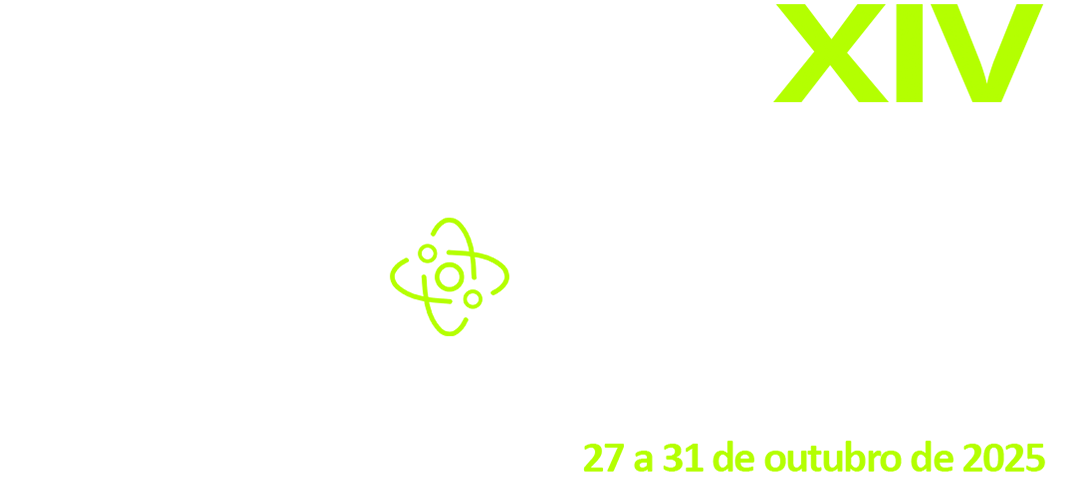 TÍTULO DO TRABALHO
Coloque aqui o n° do seu trabalho
Aline  Soares Silva1  José M. Villela Pádua2 , Maria V. Pádua2,  Antônio Cordeiro 2,  Mário Soares Brito2, José da Silva Fernandes2.
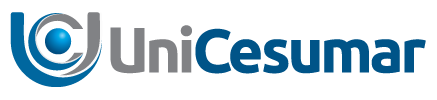 1Acadêmico do Curso de Agronomia, Universidade Cesumar - UNICESUMAR. Bolsista PIBIC/ICETI-UniCesumar. 2Universidade Cesumar - UNICESUMAR.
Sublinhar o nome do apresentador do trabalho.Identificar o curso e a instituição.
Após usar essa margem de guia, excluir o quadro que esta no fundo.
O texto poder ficar alinhados a estas margens.
No banner deve ter os campos de:
Introdução
Objetivo(s)
Metodologia
Discussão e Resultado(s)
Conclusão ou Considerações
Referências
Imprimir no tamanho 90x120cm colorido
Títulos do conteúdo devem ser em fonte ARIAL tamanho max. 54.
Textos de conteúdo devem ter a fonte ARIAL tamanho min. 21.
Se o conteúdo for maior esses padrões podem ser alterados “desde que possam ser lidos até 1 METRO de distância”.
Se o estudante tem bolsa, insira o logo do financiador na área abaixo, excluindo os logos não utilizados, se não tem bolsa excluir o texto “Financiador”.
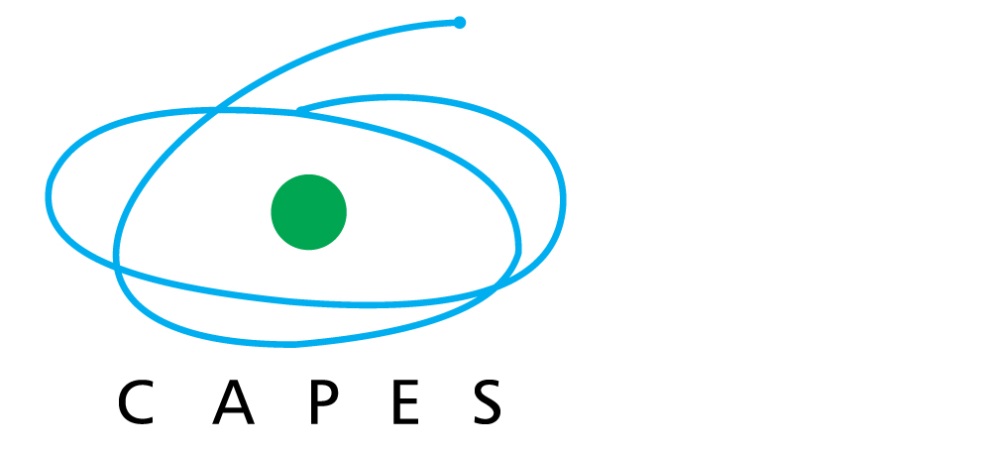 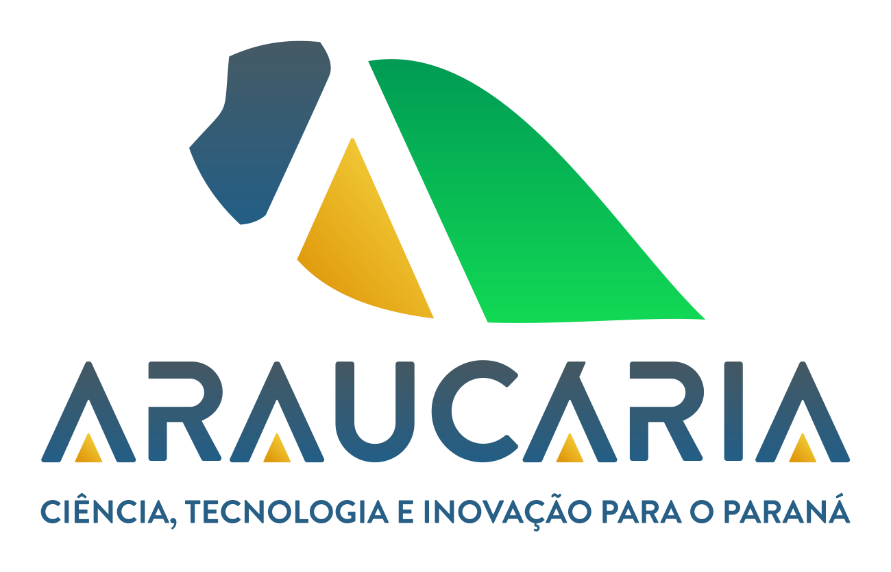 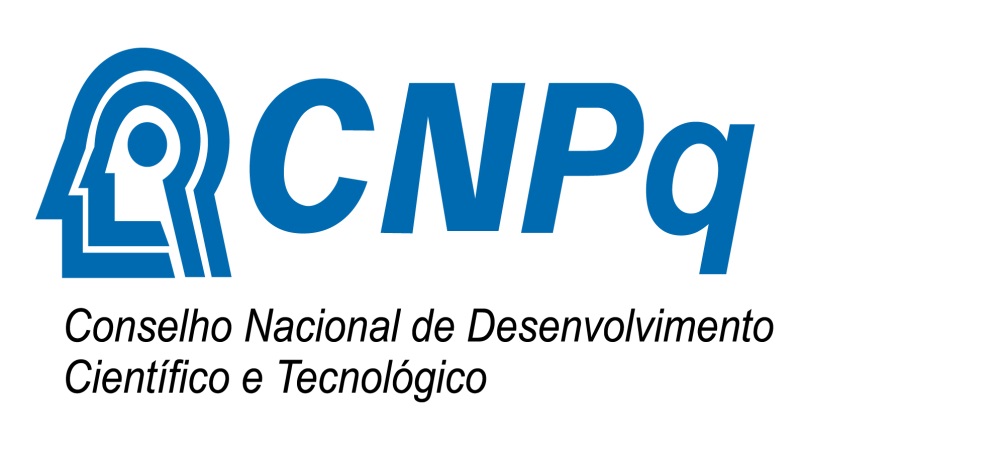 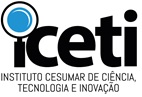 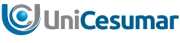 Financiador: